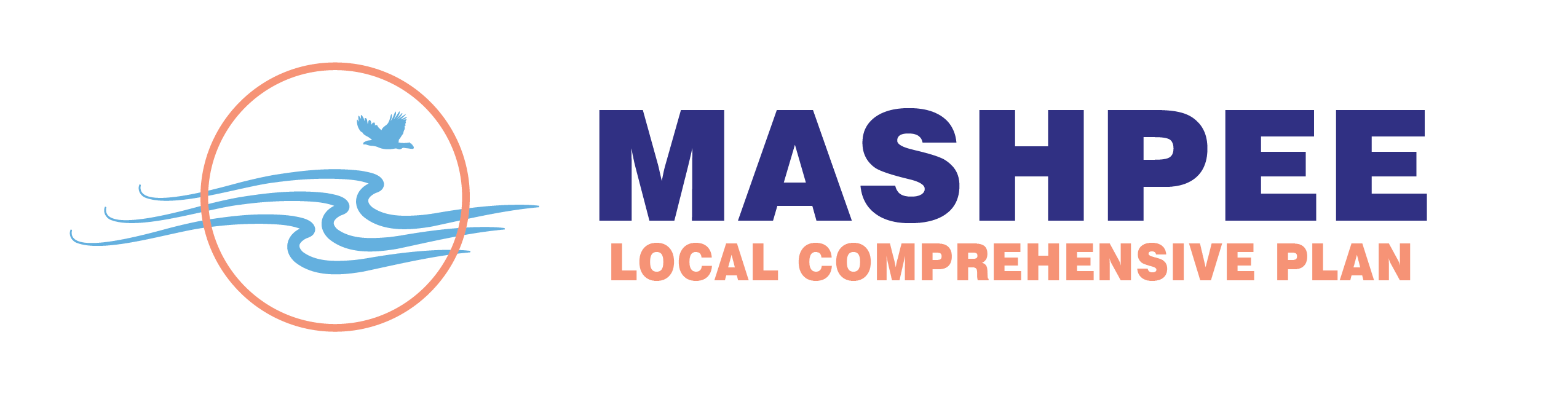 MASHPEE COMPREHENSIVE PLAN SURVEY RESULTS
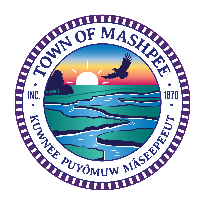 May 17th, 2023
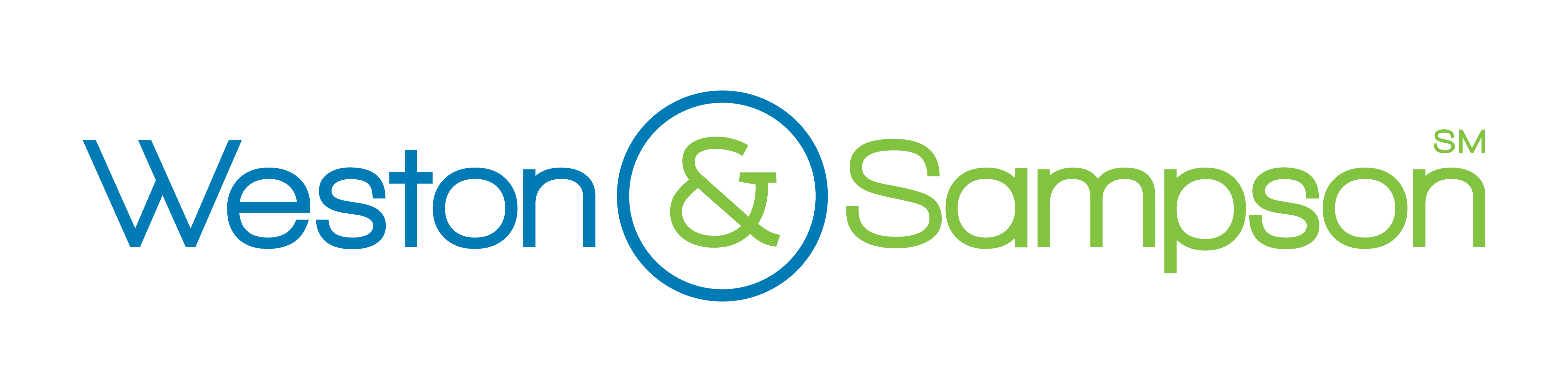 Photo by Susan Dangel
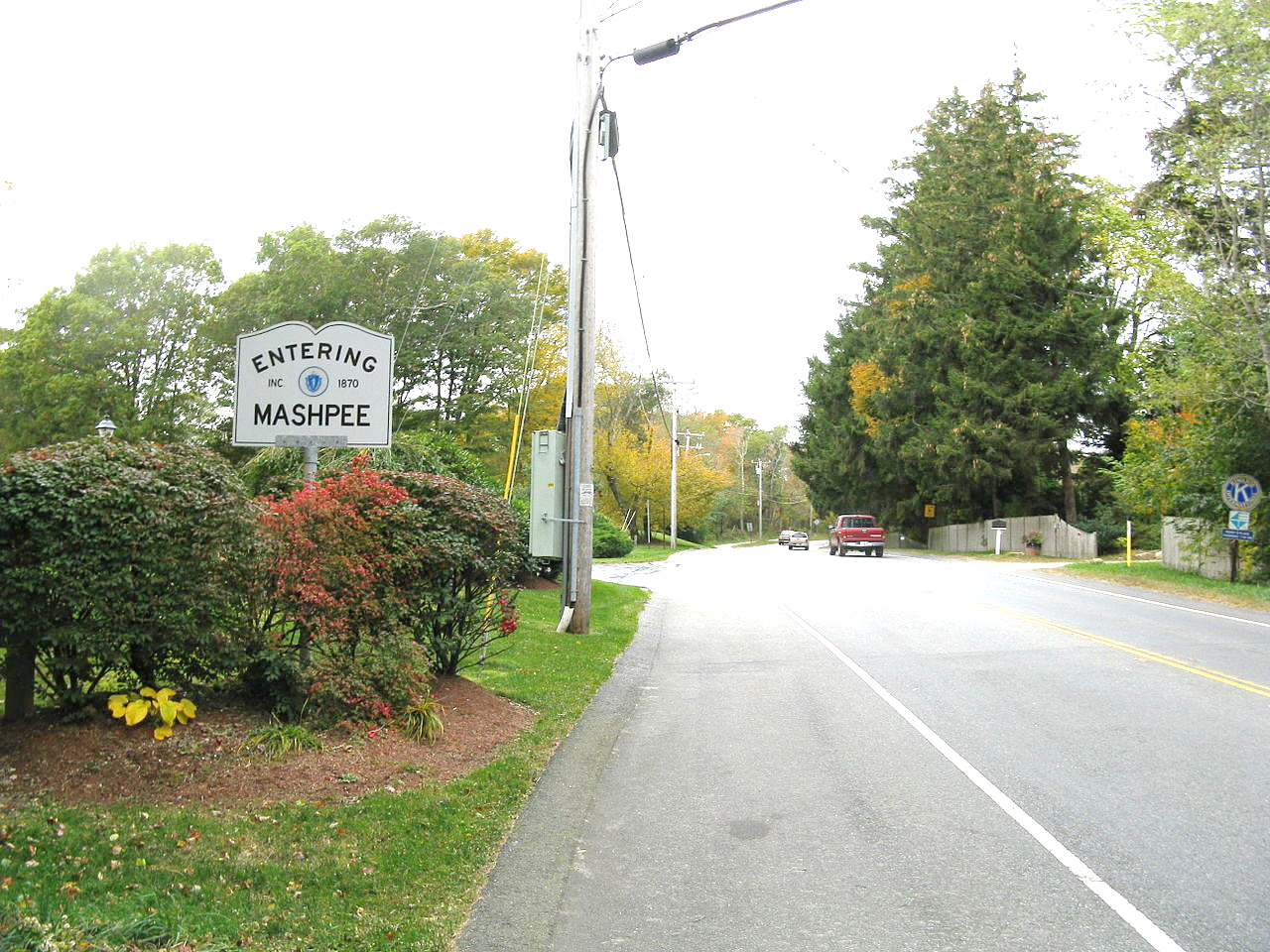 Survey Results
Implementation
Agenda
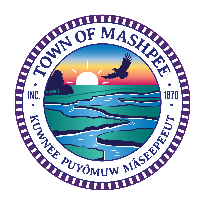 2
Photo by John Phelan - Own work, CC BY-SA 3.0, Wikimedia Commons
Participant Demographics By the Numbers
1/3
620
of participants have lived in Mashpee for 20+ years
responses to 
online survey
70%
62%
84
of participants live in 
single-family homes
participants live on 
waterfront property
of participants are 
aged 60 or older
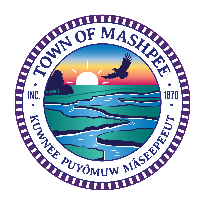 3
Quality of Life
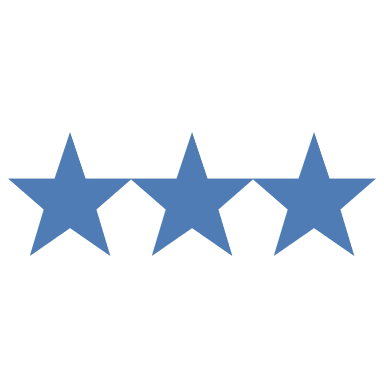 91% of participants responded that their quality of life is “good” or “very good”
What drew people to Mashpee?

High quality public services, access to nature, and overall Town character
An equal number of participants (~20%) reported that their quality of life has improved, as said it has worsened, since they started living in Mashpee
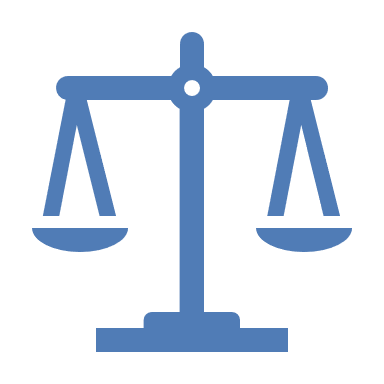 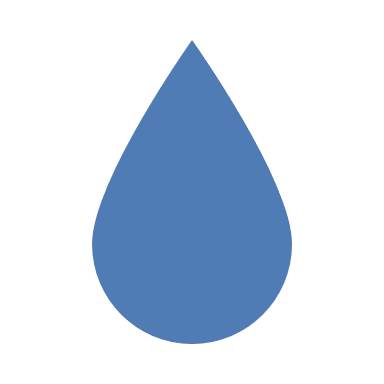 Over 60% of participants cited air and water quality as “very important” factors in their decision to live or buy property in Mashpee
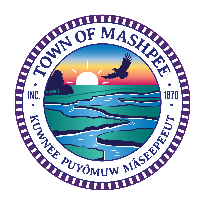 4
Government Communication
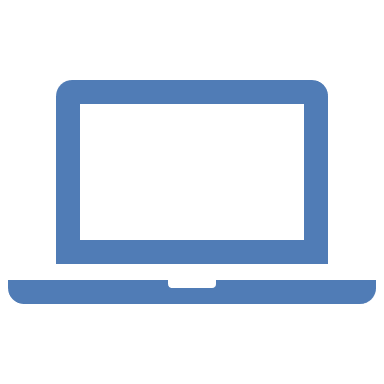 More than 70% of participants use the Town website as a source of receiving government information
How do residents stay updated?

Social Media, Emails, Mashpee TV, Government Website, Public Meetings
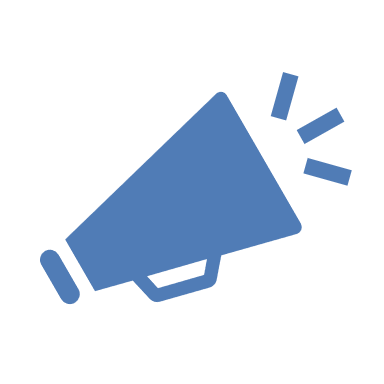 1 in 5 participants say they attend meetings for new and general information about the Town
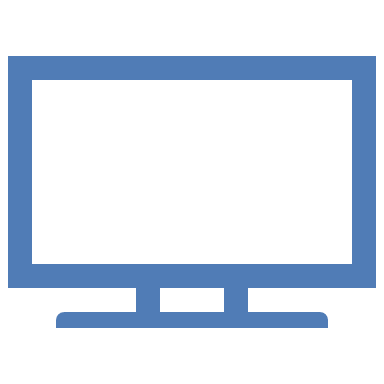 Over 50% of participants expressed a desire for more public meetings to be broadcast on Mashpee TV
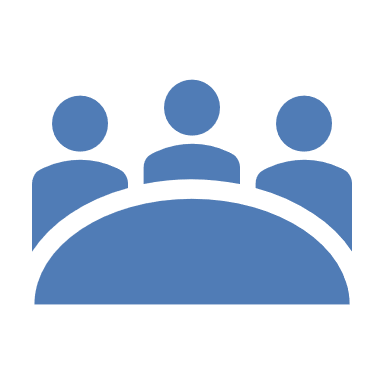 Nearly 45% of participants voted that collaboration between the Town and Mashpee-Wampanoag Tribe on projects and grant funding was most important for what they hope to see coming from future joint meetings
5
Housing
70% of participants agree that Mashpee has a need for more attainable affordable and workforce housing
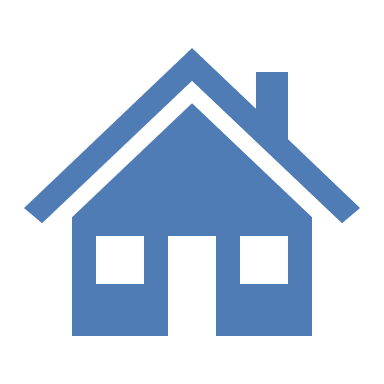 Residents overwhelmingly agree that new housing is necessary
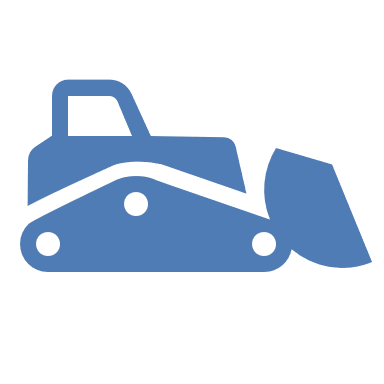 Almost 77% of participants support redevelopment of existing buildings/properties into housing
23% of participants strongly support donating Town-owned lands to non-profit organizations for the construction of affordable housing projects
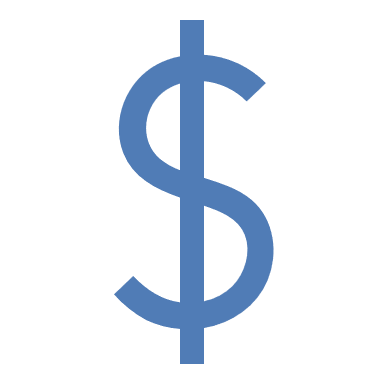 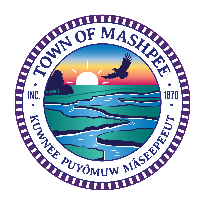 6
Economic Development
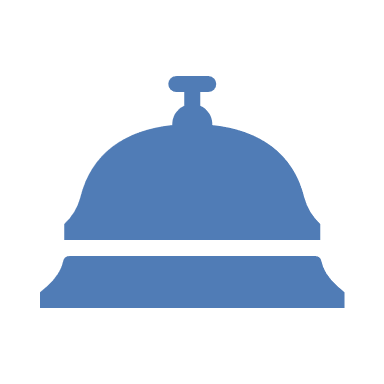 12% of participants- view hotels and full-service resorts as “very undesirable”
Consider how to encourage tourism while discouraging larger resorts
Over 75% of participants claimed that they purchase most of their dining, groceries, and medication within Mashpee
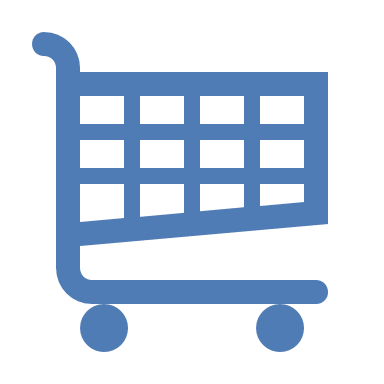 1/3 participants felt a strong desire to incorporate technology, blue economy, and cultural/nature-based tourism
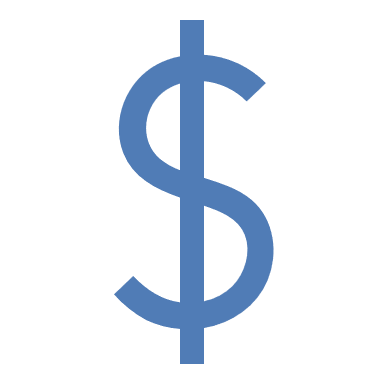 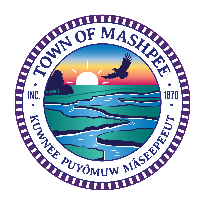 7
Climate, Natural Hazards, and Natural Resources
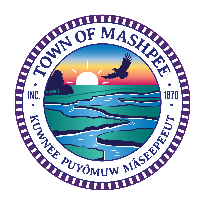 8
Facilities and Services
Public Access to Water is the highest recreational priority for Mashpee residents
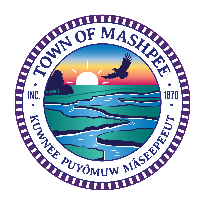 9
Transportation
TOP TRANSPORTATION ISSUES

Traffic congestion 
Lack of use of public transportation
Pedestrian and bicycle safety
Why Don’t Mashpee Residents Use Public Transit?

Prefer my car
Does not take me where I want to go
Infrequency of service
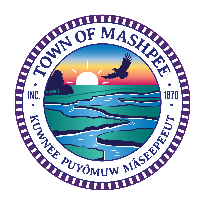 10
Implementation
Program for achieving the plan’s goals
Detailed list of the public actions that are proposed
Action
Responsible party
Timeframe
Theme
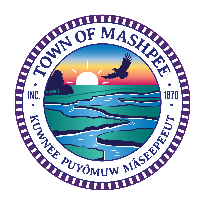 11
Goals, Policies, and Actions
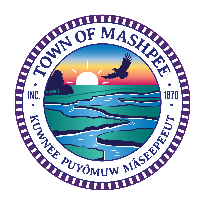 Goals, Policies, and Actions
Example
Responsible Party
The lead responsible party is identified by bold text with supporting roles by those listed in regular text.
Timeframe
Short-term is typically considered for action items that will be initiated within 0-3 years
Medium-term is typically considered for action items that will be initiated within 4-7 years
Long-term is typically considered for action items that will be imitated within 8 years or more
Ongoing is typically used to identify items that are continuous and do not have a defined end and beginning timeframe
The timeframes can be adjusted and are defined in an introductory paragraph within the implementation chapter
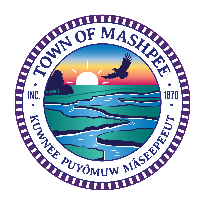 Implementation Table Format
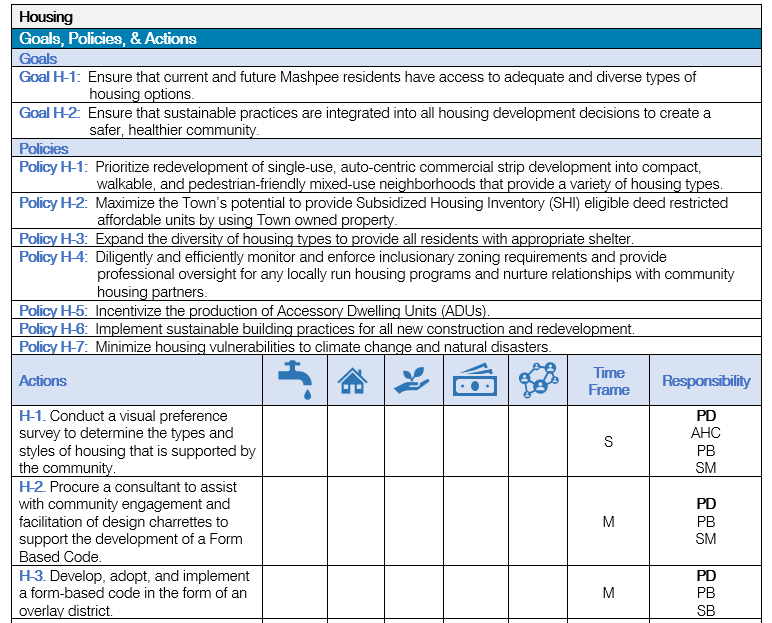 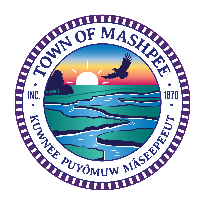 14
Action Themes
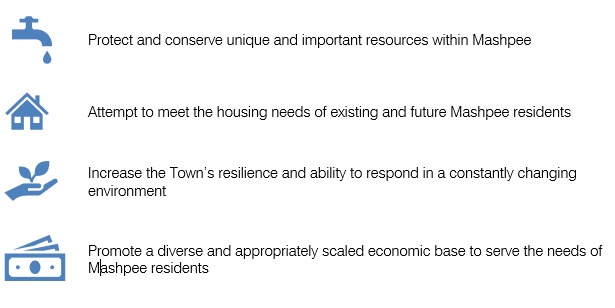 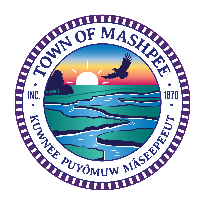 15
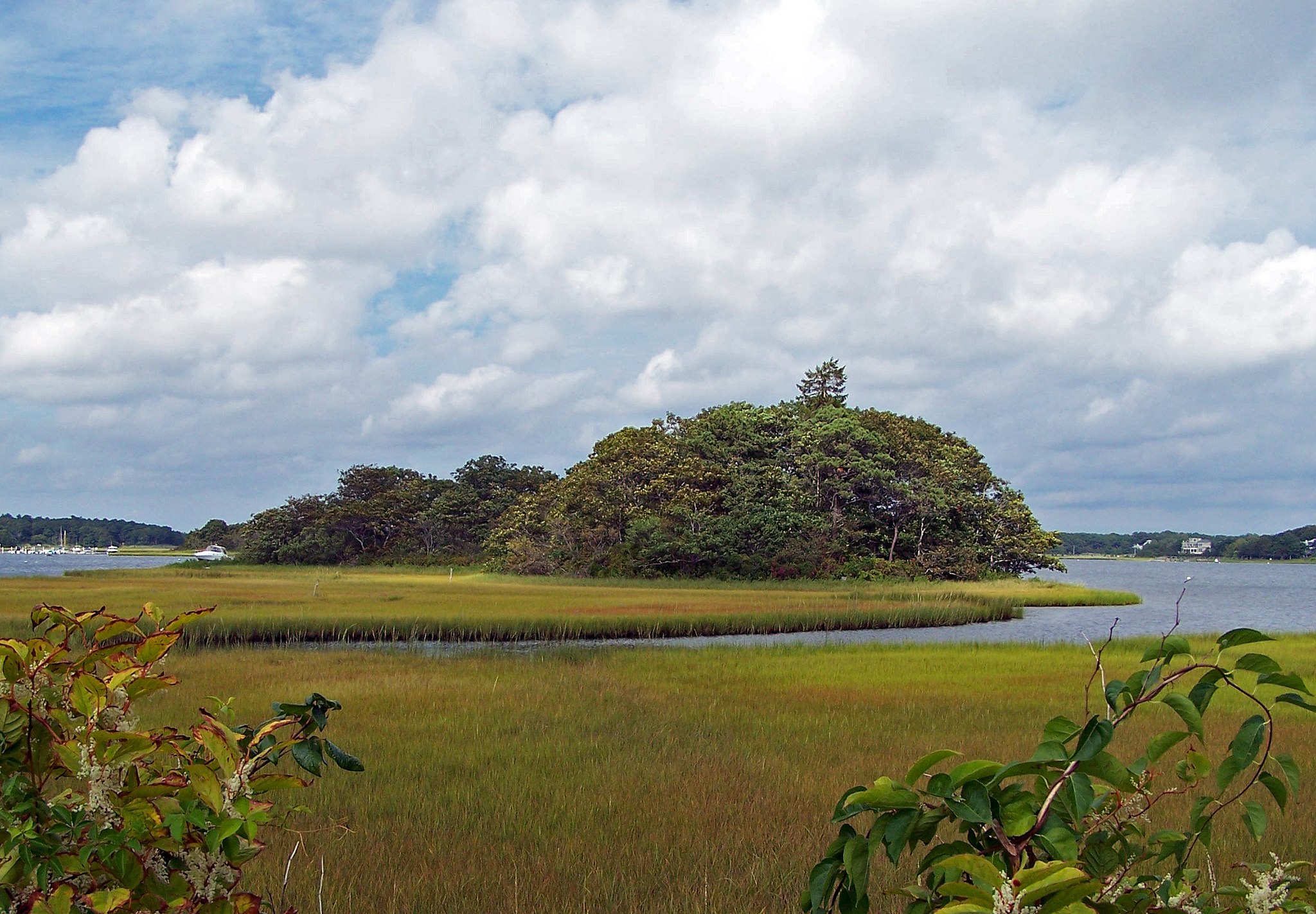 thank you
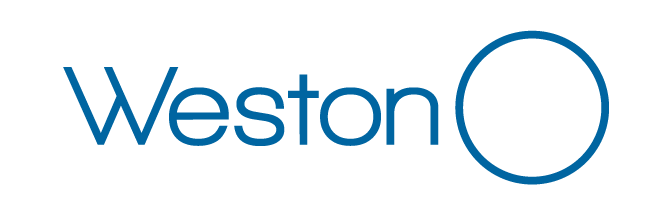 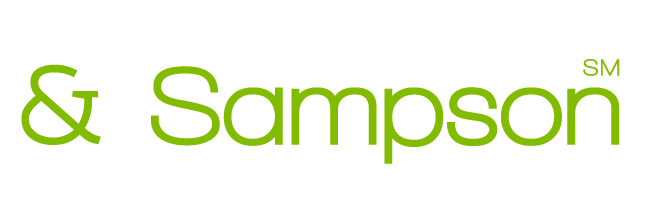 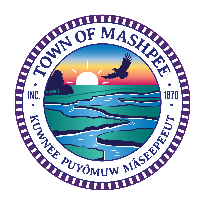 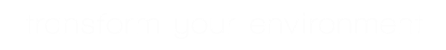 Photo by U.S. Fish and Wildlife Service.